الازمة
المقدمة
إن الأزمات التي تحدث في المنظمات أو المؤسسات ما هي إلا تغييرات مفاجئة تطرأ على البيئة الداخلية أو الخارجية للمنظمة أو المؤسسة دون توقع لها أو فرصة لتجنبها , والحقيقة التي يفترض أن نقف أمامها كثيراً كي نعيها وندركها هي عدم وجود دولة في العالم محصنة تماماً من الأزمات. لقد رافقت الأزمات الإنسان منذ أن وجد على هذه الأرض وتعامل معها وفق إمكاناته المتاحة للحد من آثارها . وإن مجالات الأزمات الإدارية كثيرة ومتعددة ولا نستطيع حصرها أو تصنيفها بل يمكن القول إن الأزمات قد تأتي عن فشل مفاجئ أو عوارض أو إهمال . كما أن بعض الأزمات تحدث خارج نطاق سيطرة الإدارة ، وأن بعض الأزمات تحدث نتيجة تسرب معلومات هامة وأحيانًا سرية كاستراتيجيه أو خطة جديدة أو مشروع جديد إلى خارج المنظمة فيحدث عكس ما مخطط له.  ولذلك تشكل مصدرا قلقا لقادة المنظمات والمسؤلين فيها على حد سواء لصعوبة السيطرة عليها0   
وسنتناول في ورقتنا البحثية دراسة الازمة بأنواعها وخصائصها وأسبابها ومراحلها
مفهوم الازمة وأنواعها:
يمكن تعريف الازمة استنادا الى الادبيات : 
الازمة إداريا : هي ظاهرة غير مستقرة تمثل تهديد مباشر وصريح لبقاء المنظمة واستمراريتها وهي تتميز بدرجة معينة من المخاطرة وتمثل نقطة تحول في اوضاع غير مستقرة تعود الى نتائج غير مرغوبة تؤثر سلبا على كفاءة وفاعلية متخذ القرار وتؤدي الى خسارة مادية ومعنوية وجسدية تؤثر في سمعة المنظمات ومكانتها ومستقبلها .
الازمة ماليا" : هي الحالة التي تتحرك فيها المتغيرات المالية كأسعار الاسهم وأسعار صرف العملات باتجاه واحد صعودا ونزولا وغالبا ما تكون بشكل معاكس للتوقعات السابقة لها بينما يشير عدم الاستقرار المالي الى الحالة التي تتقلب تلك المتغيرات صعودا ونزولا وان جزء من هذه التقلبات يمكن التنبؤ بها ولا يكون ذلك للجزء الاكبر منها بحيث يمكن التأمين ازاء التقلبات المتوقعة والتغلب على غير المتوقع منها .
يعاني مفهوم الازمة كسائر مفاهيم العلوم الاجتماعية الاخرى من تداخل العديد من المفاهيم ذات الارتباط القوي بها. كالمفاهيم الشائعة التي تتشابه في بعض خصائصها ومن تلك المفاهيم :
المشكلة :
هي سؤال يحتاج لإجابة أو اتخاذ قرار والمشكلة هنا تمثل مرحلة من مراحل مواجهة الأزمة وهي عملية اتخاذ القرار ولكنها لا تمثل الأزمة بجميع جوانبها والمشكلة هى انحراف ضار عن نمط لا يحمل فى طياته خطراً ، تتوافر عنه معلومات دقيقه لإدراكه وتفهمه ووقتا كافيا لمعالجته وخبرات مناسبة للتعامل معه وموارد مادية متاحة لمواجهته . وتظهر المشكلة بوضوح عندما نعجز في الحصول على النتائج المتوقعة من اعمالنا وأنشطتنا المختلفة. حيث ان الشكل ادناه يوضح الفرق بين المشكلة والأزمة.
شكل الفرق بين المشكلة والازمة
الكارثة:
هناك خلط كبير بين الكارثة والأزمة نظرا للالتصاق والارتباط الشديدين بين الكلمتين فالمشكلة التي تبقى دون حسم فترة طويلة تتحول الى كارثة .وكوارث هي غالبا المسببة للازمات حيث انها نكبة مفاجئة وضخمة وقد تكون لحظة انفجار الازمة ولكنها ليست الازمة بجميع مراحلها فهي حالة حدثت فعلا مدمرة ناجمة عنها ضرر مادي او غيره والكارثة هي النتيجة الساحقة التي لا يمكن التخلص منها كالطوارئ والأزمات التي لا يتم التعامل معها بالأسلوب الصحيح والكوارث قد تختلف اثارها . ويوضح الشكل ادناه أنواع الكوارث الطبيعية والبشرية .
الحــادث :
خلل فى مكون أو نظام فرعى لم يتم تداركه فأثر تأثير سلبى على النظام كله أو على جزء منه .
مثال ذلك حدوث خلل فى بعض الأجهزة بالقطار أدى إلى خروجه من على القضبان واصطدامه بالأفراد والمبانى السكنية وانقلابه بمن فيه.
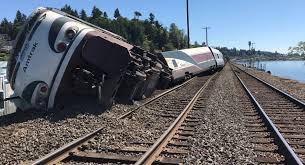 الصــراع والنزاع :
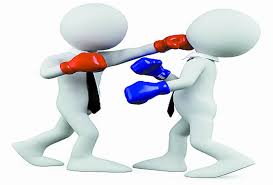 الصراع هو تفاعل سلبى بين الأفراد أو الإدارات أو المنظمات أو الجماعات أو الدول حيث تكون غير متفقه فى وجهات النظر أو القيم أو الأهداف مثل الصراع العربى الإسرائيلى وهو يحدث خللا فى النظام الإقليمى.
والصراع لا يمثل تهديدا مباشرا وصريحا للمنظمة واستمرارها بال آن الصراع يؤدي الى تدني الاداء والأزمة تمثل مرحلة متقدمة من الصراع.
ويمكن أن تكون مصادر التهديد خارجية مثل اندماج بعض المنافسين أو داخلية مثل انخفاض الروح المعنوية للعاملين أو عدم التعاون والصراع واللامبالاة .
التهديد :
يعبر التهديد عن إشارة أو إنذار للأخطار المحتمل حدوثها فى المستقبل ، ويمكن القول أن التهديد يمثل مواقف أو تغيرات بالبيئة الخارجية للمنظمة تمثل خطراً قائماً أو محتملاً على مركزها التنافسى أو تقلل من قدرتها على تحقيق رؤيتها ورسالتها وأهدافها وذلك فى حالة عدم نجاحها فى تجنب هذا التهديد .
الخلاف:
يعبر عن المعارضة والتضاد وعدم التطابق سواء في الشكل او الظروف او في المضمون فالخلاف لا يمثل ازمة في حد ذاتها ولكنه يعبر عنها ويكون باعثا لها.
انواع الازمات:
تتعدد أنواع الأزمات بتعدد وتباين وتنوع وتشعب وتداخل مجالات الحياة الاقتصادية والاجتماعية والثقافية والسياسية . 
تكون هناك فرص كثيرة لدى الادارة لمنع حدوث الازمة والتقليل من اثارها قبل ان تصل الى 
 مرحلة واسعة .
   ومن الازمات :
- ازمات سطحية وتحدث الازمات السطحية بشكل فجائي لا تشكل خطورة وتنتهي من خلال التعامل مع اسبابها العميقة.وقد تتحول الازمة السطحية الى ازمة عميقة اذ لم يتم التعامل معها بشكل سليم.
- ازمات من حيث المظهر:
1-الازمات الزاحفة هي ازمة تنمو ببطئ ولكنها محسوسة ولا يستطيع متخذ القرار وقف زحفها   نحوى قوة الازمة وانفجارها .
2- الازمة العنيفة الفجائية وهي ازمة تحدث فجأة بشكل عنيف وتأخذ طابع التفجير المدوي.
3- الازمة الصريحة العلنية او المفتوحة وهي ازمة لها مظاهرها الصريحة العلنية الملموسة.
4- الازمة الضمنية او المسسترة وهي اخطر انواع الازمات وأشدها تدميرا للكيان الاداري فهي ازمة غامضة في كل شئ.
ازمات من حيث التكرار ذات طابع دوري متكرر الحدوث.ازمات فجائية عشوائية وغير متكررة.
ازمات من حيث العمق. ازمة سطحية غير عميقة هامشية التأثير.وأزمة عميقة متغلغلة جوهرية التأثير.
- الازمة المتراكمة هي الازمة التي يمكن توقع حدوثها تأخذ وقت طويل قبل ان تنفجر وتنمو ثم تتطور مع الزمن0
- الازمة الاستراتيجية هي التدهور والتآكل في قدرة وإمكانات المنظمة ويتضح هذا التدهور عندما تكون المنظمة غير قادرة على احتواء ما يحدث من متغيرات في البيئة المحيطة.
-  أزمات ترتبط بالسلع والمنتجات أو الخدمات .
-  أزمات ترتبط بالأفراد .
- أزمات ترتبط بالبيئة الطبيعية أو الطقس .
- ازمات من حيث المدة: ازمات قصيرة الامد يتم اخمادها والقضاء عليها في مدة قصيرة. وأزمات طويلة الاجل وهي التي تستمر معالجتها لمدة طويلة تصل احيانا الى سنوات.
- ازمات من حيث الاثار:
1- ازمات ذات اثار وخسائر بشرية.
2- ازمات ذات اثار وخسائر مادية.
3- ازمات ذات اثار وخسائر معنوية.
4- ازمات ذات اثار وخسائر مختلفة.
-ازمات من حيث المستهدف بالاعتداء . اعتداء شخصي او ممتلكات.
- من حيث الهدف: ارهاب الطرف الاخر كتفجير الطائرات . الابتزاز.
- من حيث مسرح الجريمة:
1- ازمة خلقتها الظروف في مسرح الحادث.
2- ازمة حدد فيها مسبقا مسرح الحادث.
-ازمات من حيث المصدر.
- ازمات من حيث القصد.
- ازمات من حيث مستوى المعالجة : محلية واقليمية ودولية.
-من حيث طبيعة الحدوث :
1- ازمة بفعل الانسان هي الازمة الناشئة عن فعل انساني: عمليات ارهابية, تهديد بغزو عسكري,اضطرابات عامة والفتن المختلفة, اهمال ينتج انهيار السدود, حرائق كبيرة , حوادث طائرات والقطارات وغيرها.
2- ازمة طبيعية وهي الازمة لا دخل للنشاط الانساني بحدوثها زلازل براكين فيضانات جفاف وغيرها.
-  أزمات تنشأ نتيجة حوادث أو تصرفات غير رشيدة داخل أو خارج منظمات الأعمال.
- أزمات ترتبط بالبيئة الداخلية للمنظمات .
- أزمات ترتبط بالاقتصاد أو النظام والحياة الاقتصادية .
- أزمات ترتبط بالتكنولوجيا0
وإن الأحداث التي تهدد بقاء المنظمات , أو تؤدي إلى فناء الناس وكل حدث لا يمكن السيطرة عليه تقع كلها في دائرة الأزمات .وكل أزمة قد تحتوي على أثارا إيجابية أو أسسًا للنجاح كما قد تحتوي بذورًا وأسبابًا للفشل .
أمثلة الأزمات في تاريخ الأعمال الحديثة
أزمة شركة جونسون آند جونسون 1982/1986 .
أزمة الانفجار الذي حدث بمركز التجارة العالمية في نيويورك.
أزمة انفجار المفاعل النووي الروسي (تشيرنوبل) .
خصائص الازمة:
يمكن حصر خصائص الازمات بمجموعتين:
خصائص خاصة بالفرد وتشمل (الضغط ,القلق,التوتر,الرعب ,اللامبالاة).
خصائص خاصة بالمنظمات وتشمل (التهديد الخطير لبقاء المنظمة, وضيق الوقت الخاص بالاستجابة , وغياب الحل الجذري السريع) .
    وتتوافر الخصائص الاتية في الازمة كما يلي:
وجود نقص واضح بالبيانات والمعلومات اثناء وقوع الازمة .
الازمة تودي الى احداث مفاجأة كبيرة وعنيفة عند وقوعها.
تتسم الازمة بدرجة عالية من التعقيد والتداخل في العناصر والمسببات .
محدودية المدة الزمنيه اللازمة فالأزمة لا تمدد لمدة زمنية طويلة.
وجود حالة من الرعب والخوف بالمنظمة وهذا ناجم عن عدم القدرة على تقدير مايحمله المستقبل للمنظمة
وجود حالة من الشعور بالحيرة والضعف وعدم قدرة صناع القرار على التعاطي مع الازمة والتعامل معها
انعدام حالة التوازن لدى صناع القرار
ظهور بعض القوى التي تدعم الازمة ومن اهم هذه القوى هم اصحاب المصالح المعطله او المؤجلة
تتعرض مصالح المنظمة في ظل الازمة الى التهديد من جانب اطراف متعددة 
تؤدي الازمة الى ظهور اعراض سلوكية في غاية الخطورة كالتوتر والقلق .